www.dolnyslask.pl
INSYGNIA PRZEWODNICZĄCEGO SEJMIKU, MARSZAŁKA i RADNYCH
WOJEWÓDZTWA DOLNOŚLĄSKIEGO
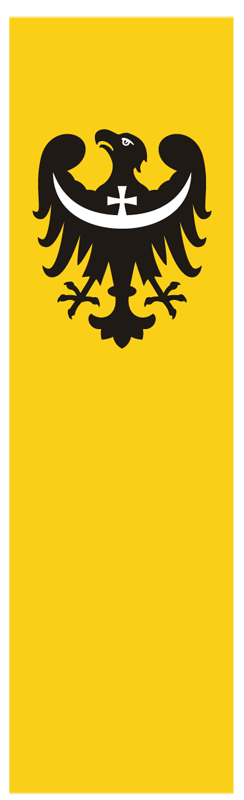 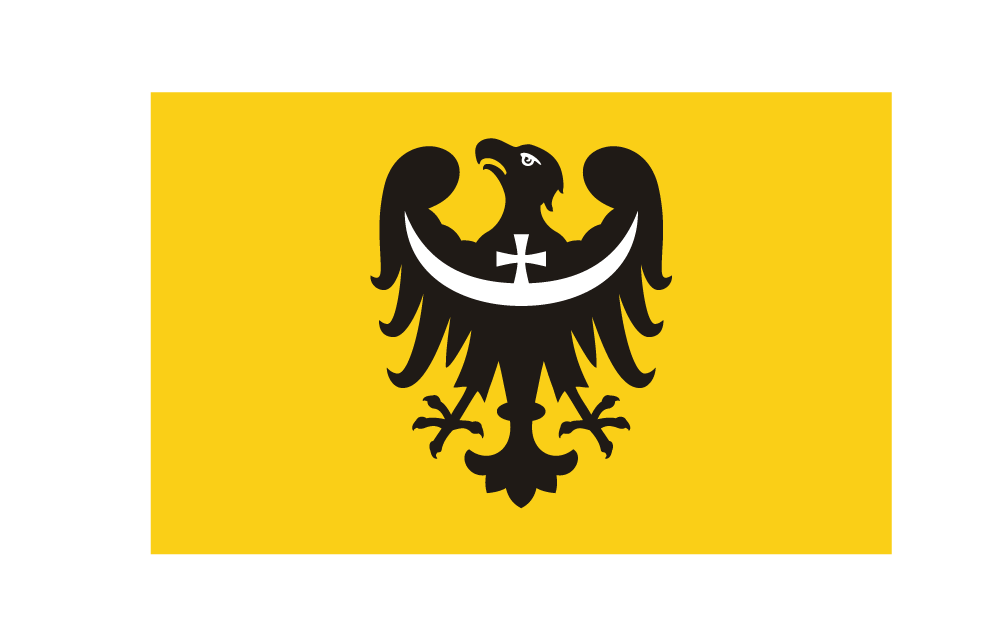 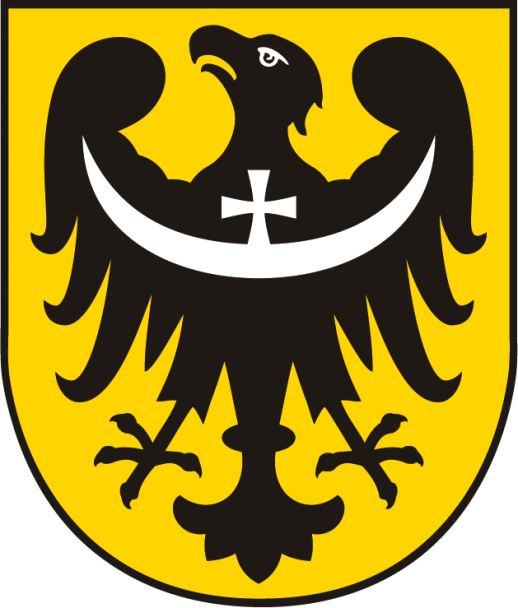 HERB
WOJEWÓDZTWA DOLNOŚLĄSKIEGO
FLAGA POZIOMA
WOJEWÓDZTWA DOLNOŚLĄSKIEGO
FLAGA PIONOWA
WOJEWÓDZTWA DOLNOŚLĄSKIEGO
INSYGNIA PRZEWODNICZĄCEGO SEJMIKU, MARSZAŁKA i RADNYCH
WOJEWÓDZTWA DOLNOŚLĄSKIEGO
ŁAŃCUCH PRZEWODNICZĄCEGO SEJMIKU
WOJEWÓDZTWA DOLNOŚLĄSKIEGO
ŁAŃCUCH MARSZAŁKA
WOJEWÓDZTWA DOLNOŚLĄSKIEGO
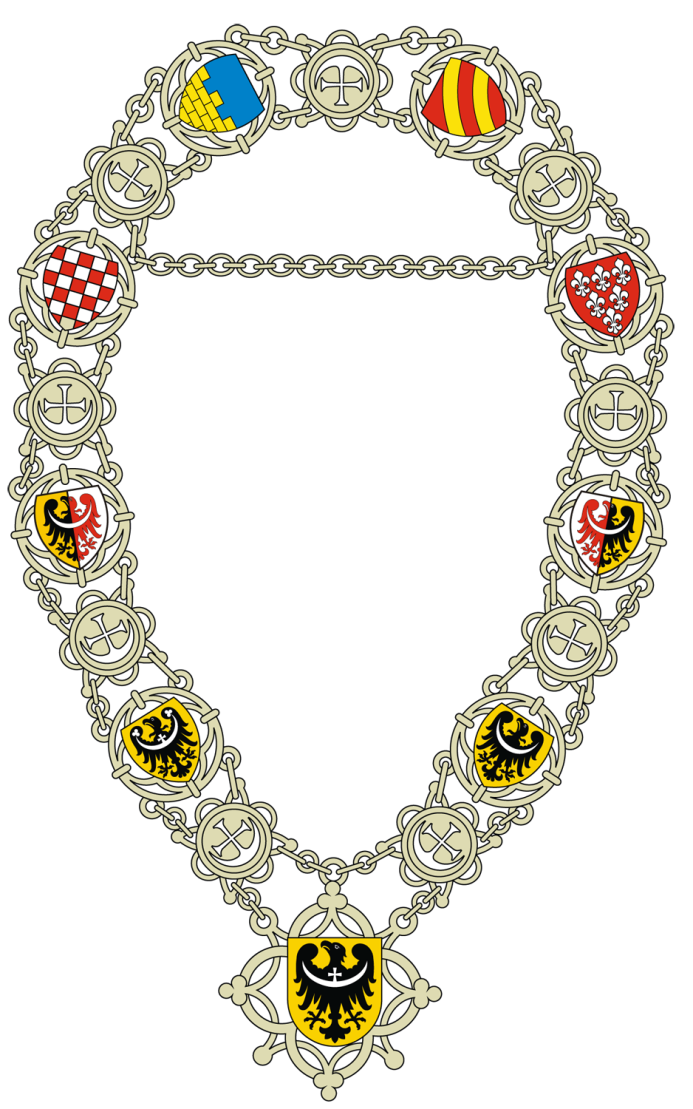 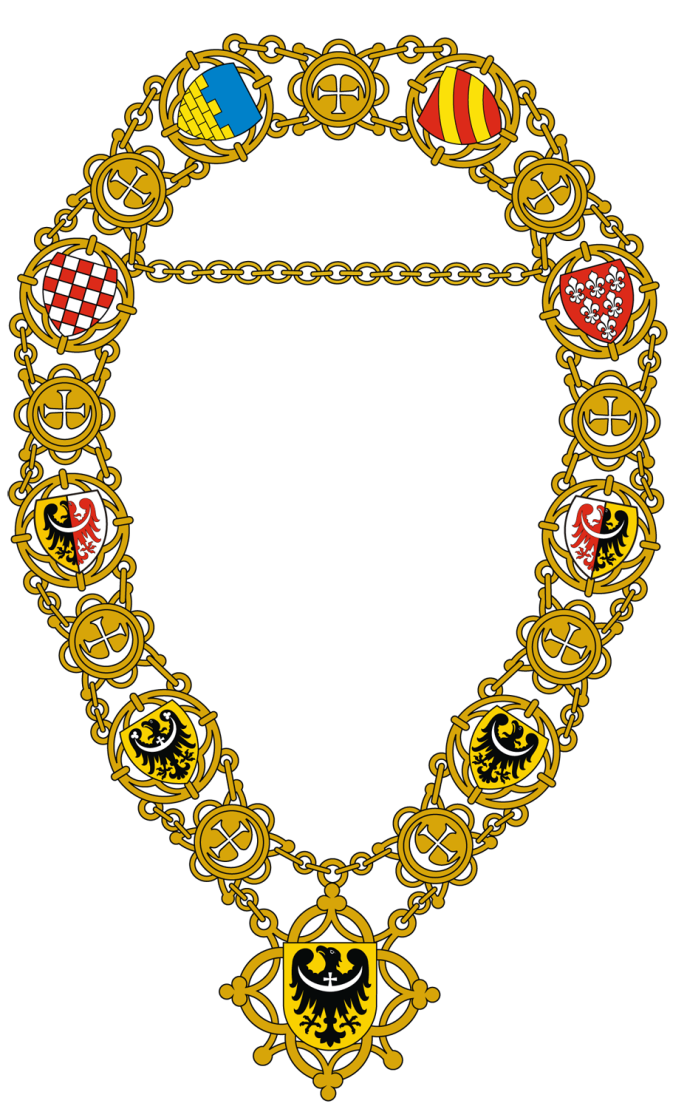 INSYGNIA PRZEWODNICZĄCEGO SEJMIKU, MARSZAŁKA i RADNYCH
WOJEWÓDZTWA DOLNOŚLĄSKIEGO
LASKA PRZEWODNICZĄCEGO SEJMIKU
WOJEWÓDZTWA DOLNOŚLĄSKIEGO
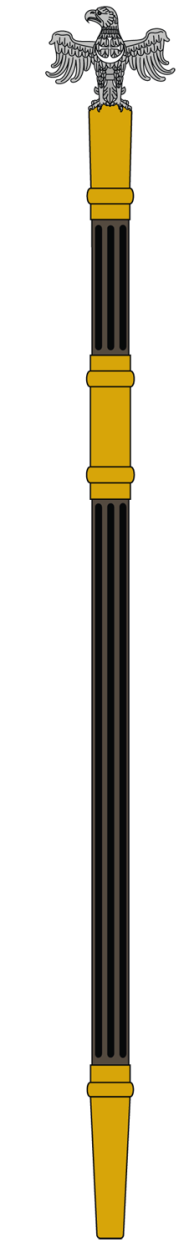 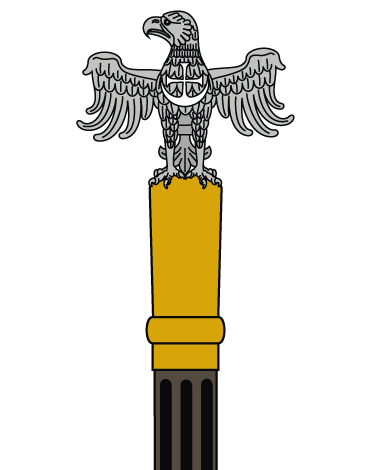 INSYGNIA PRZEWODNICZĄCEGO SEJMIKU, MARSZAŁKA i RADNYCH
WOJEWÓDZTWA DOLNOŚLĄSKIEGO
ODZNAKA RADNEGO
WOJEWÓDZTWA DOLNOŚLĄSKIEGO
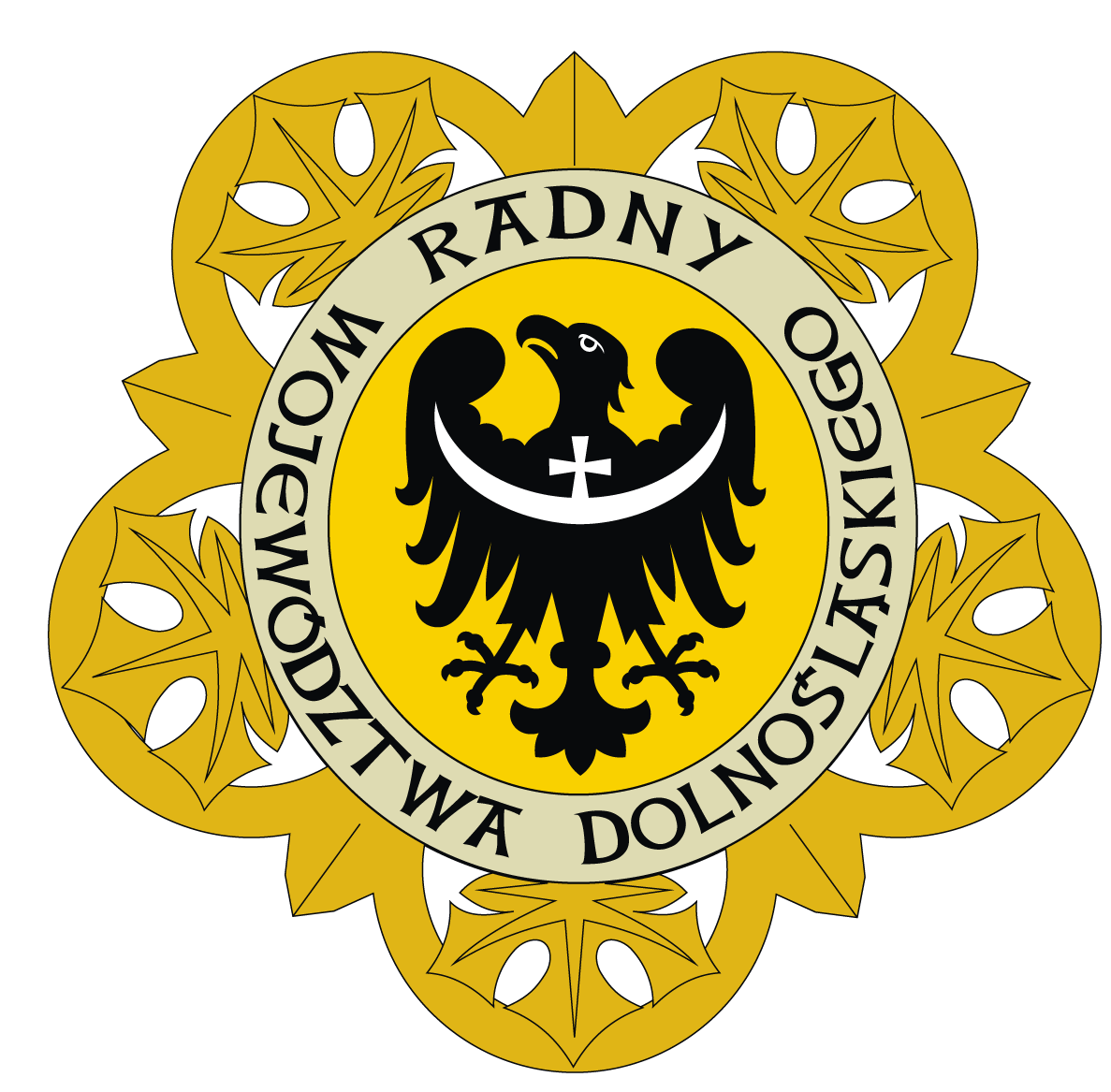 INSYGNIA PRZEWODNICZĄCEGO SEJMIKU, MARSZAŁKA i RADNYCH
WOJEWÓDZTWA DOLNOŚLĄSKIEGO
PIECZĘĆ PRZEWODNICZĄCEGO SEJMIKU
WOJEWÓDZTWA DOLNOŚLĄSKIEGO
PIECZĘĆ MARSZAŁKA
WOJEWÓDZTWA DOLNOŚLĄSKIEGO
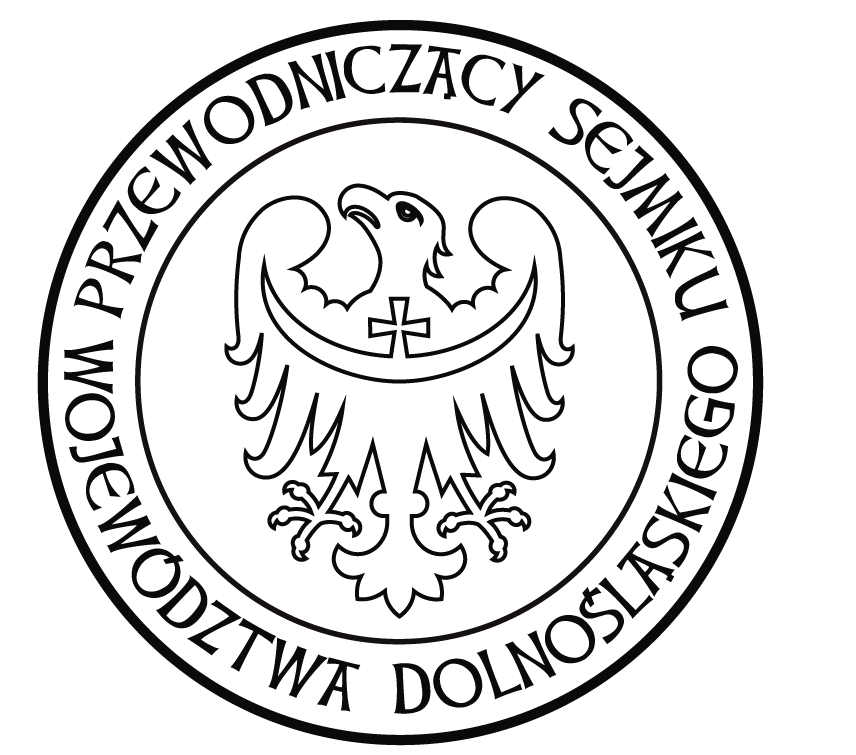 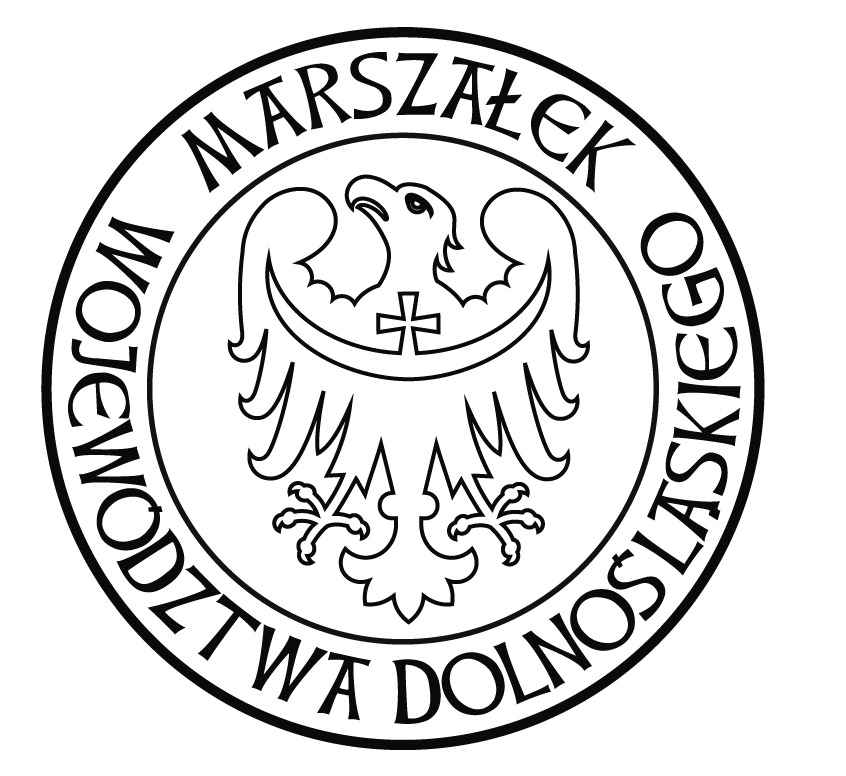 www.dolnyslask.pl